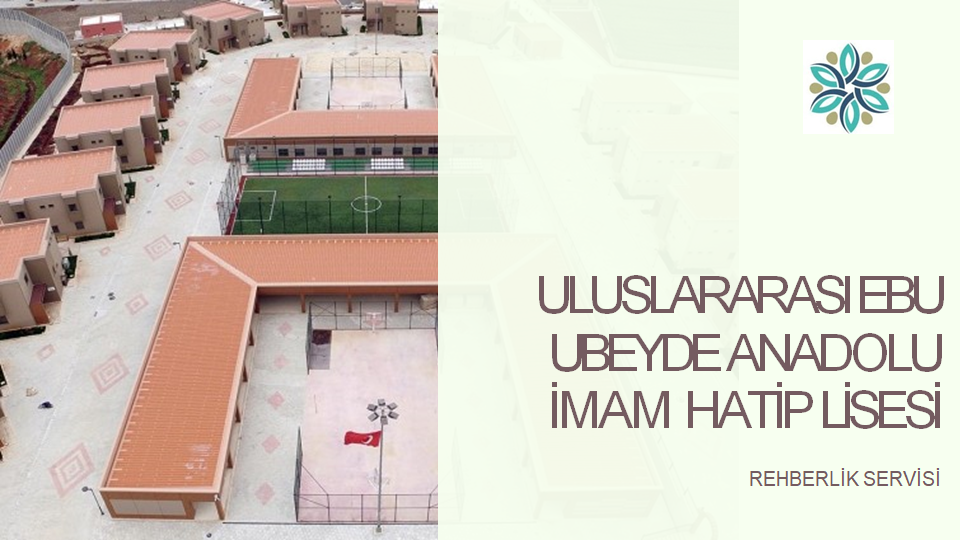 SORUMLULUK BİLİNCİ GELİŞTİRMEDE AİLENİN ROLÜ
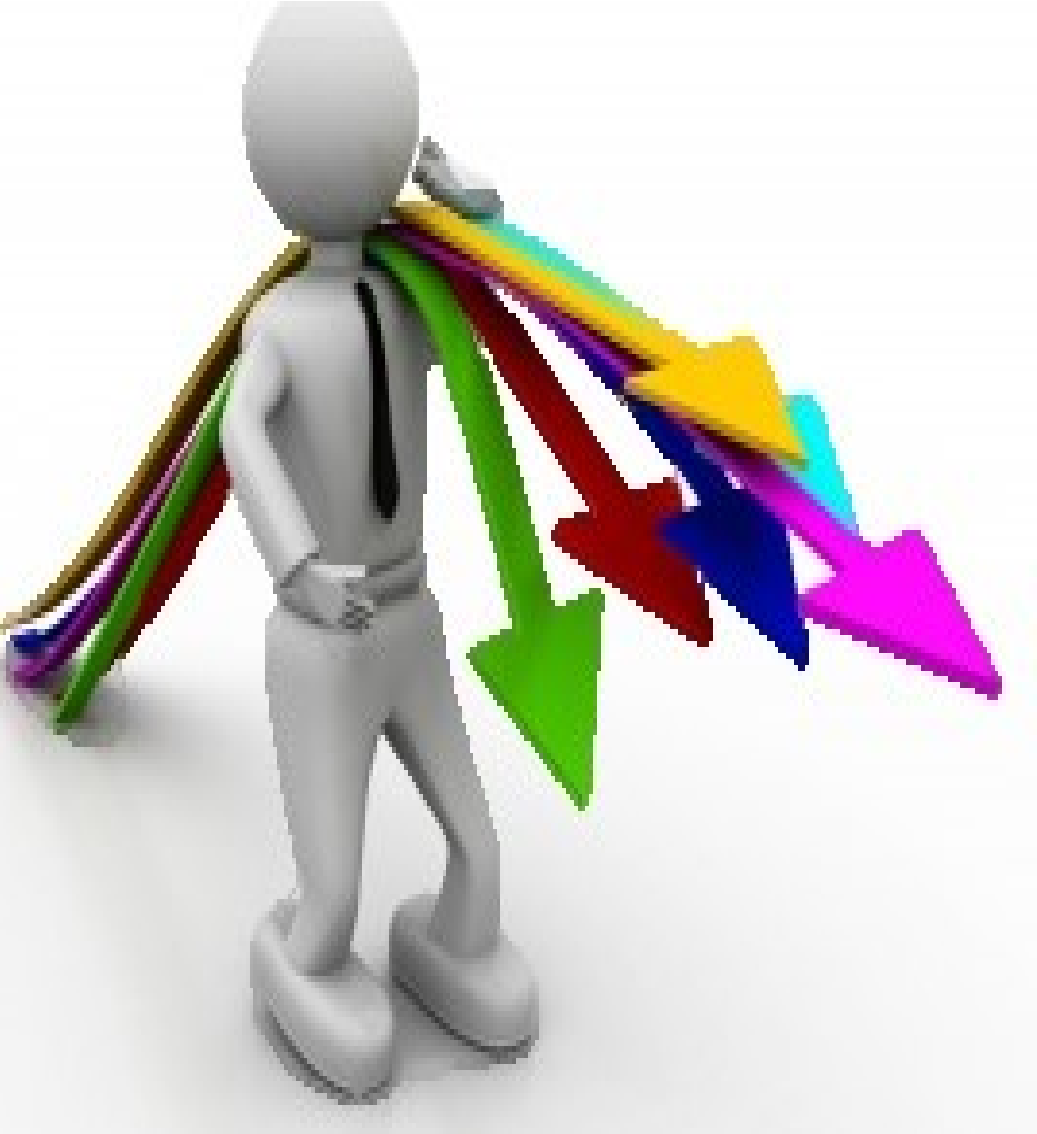 Sorumluluk Nedir?
Sorumluluk Sahibi Bireyler
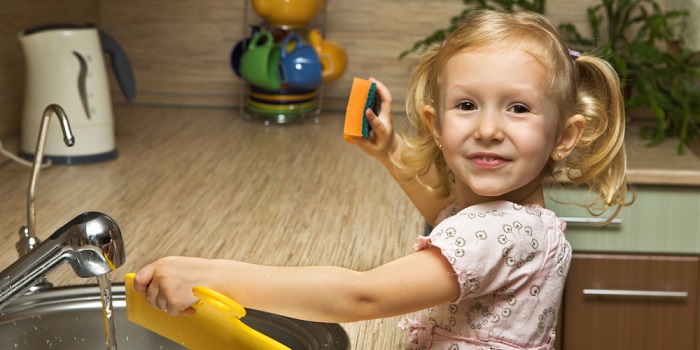 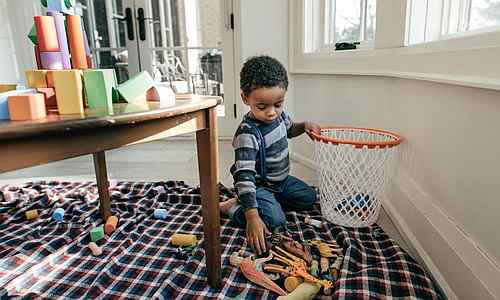 Sorumluluk Sahibi Olmayan Bireyler
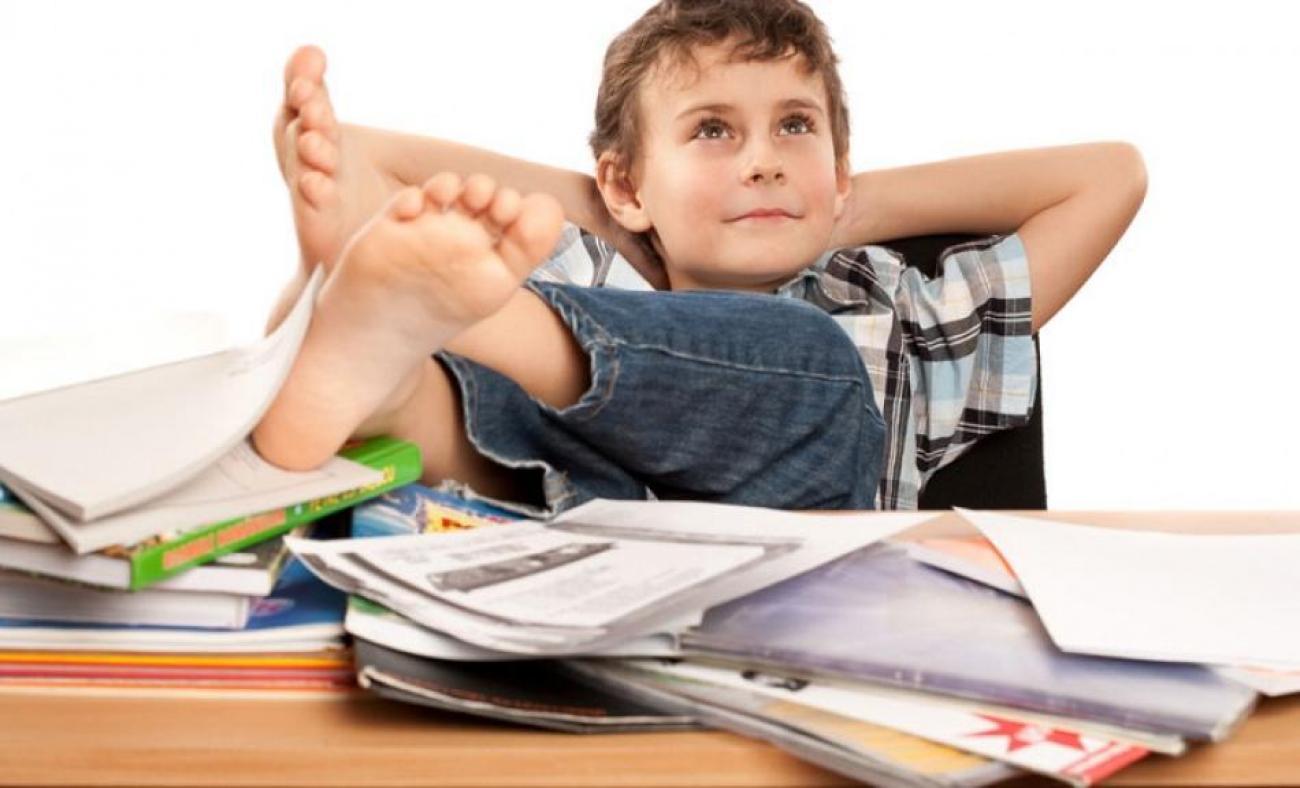 ÇOCUK YETİŞTİRME TUTUMLARI VE SORUMLULUK
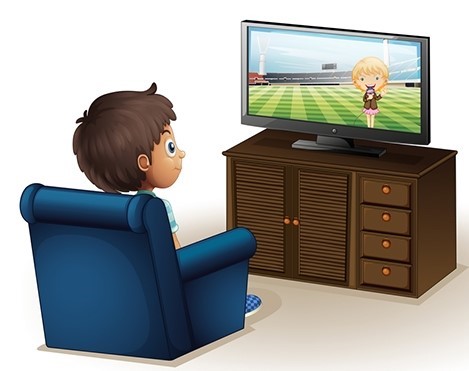 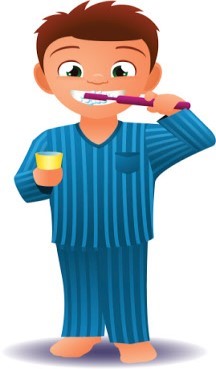 Eşitlikçi ve Demokratik Ebeveyn Tutumu
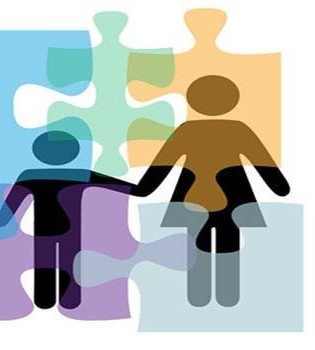 Aşırı Koruyucu ve Müdahaleci Ebeveyn Tutumu
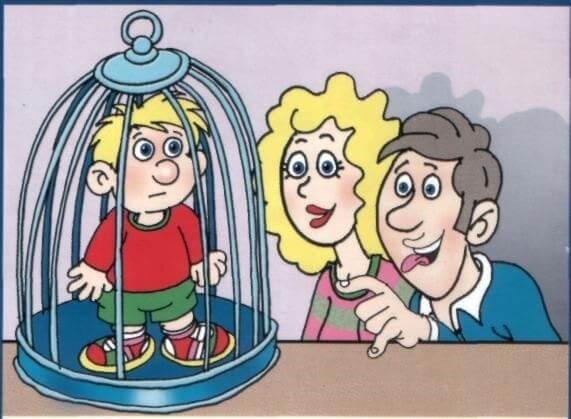 Aşırı Otoriter ve Baskıcı Ebeveyn Tutumu
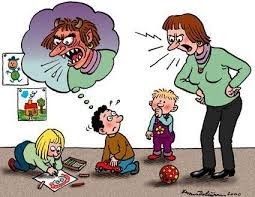 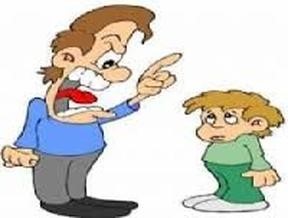 Peki Ne Yapalım?
Çocuğunuzun yaş dönemine göre hangi sorumlulukları verebileceğinizi bilmelisiniz.
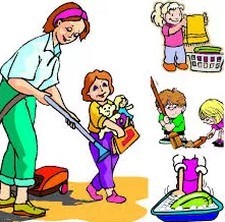 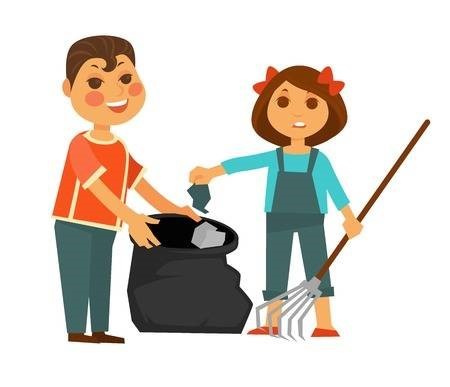 Yaş dönemlerine göre çocuklardan beklenen bazı sorumluluklar:
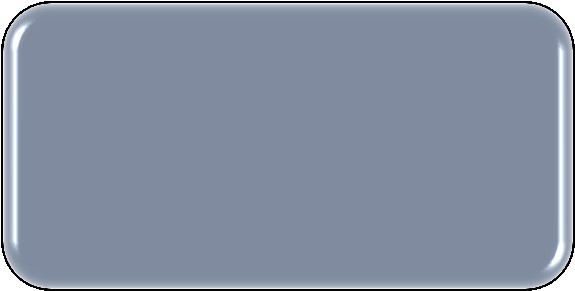 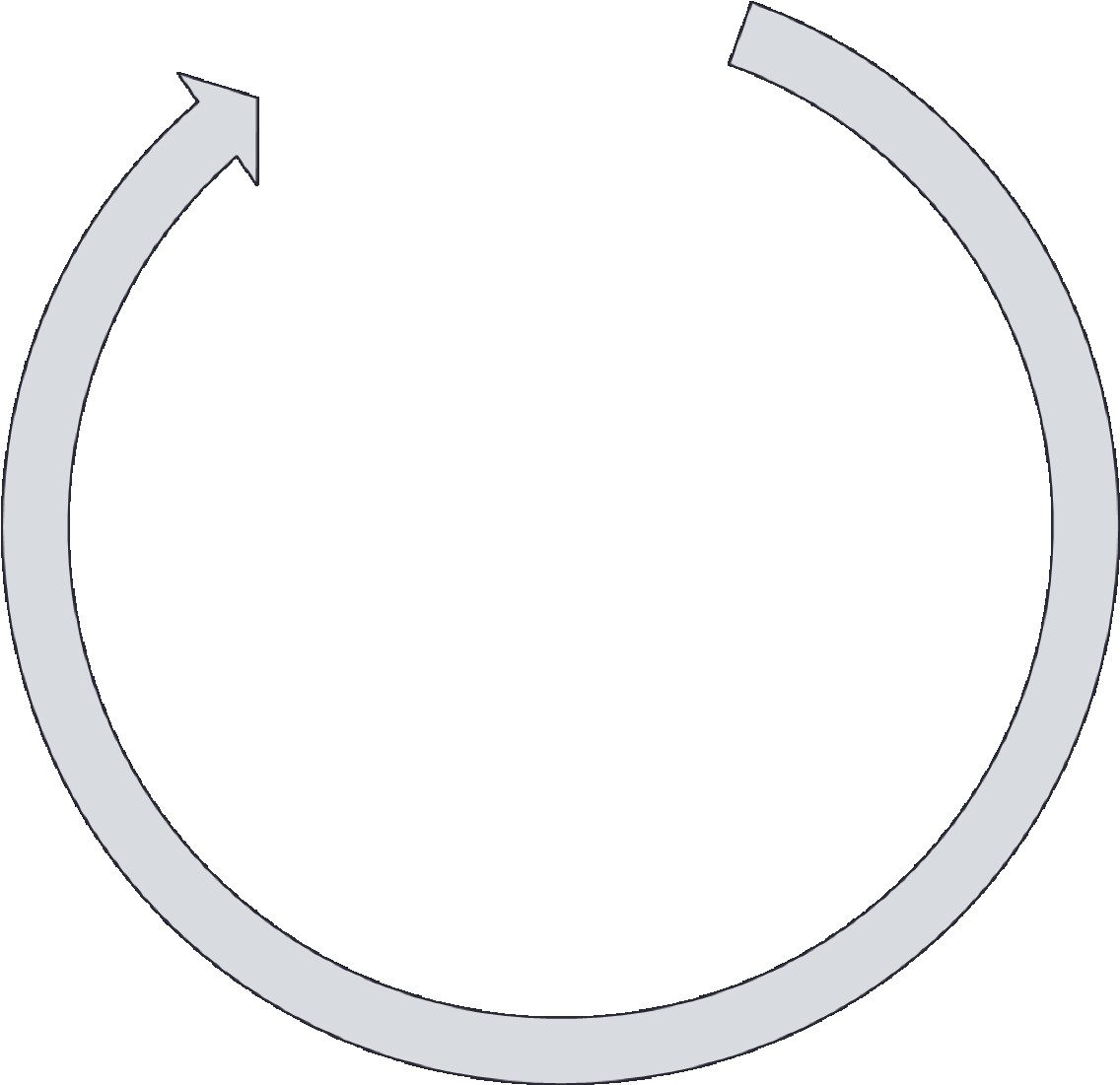 Sorumluluk Bilinci Kazandırma Döngüsü
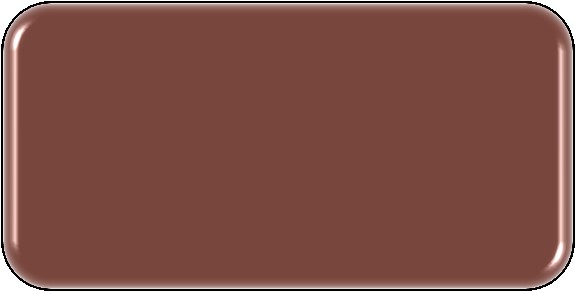 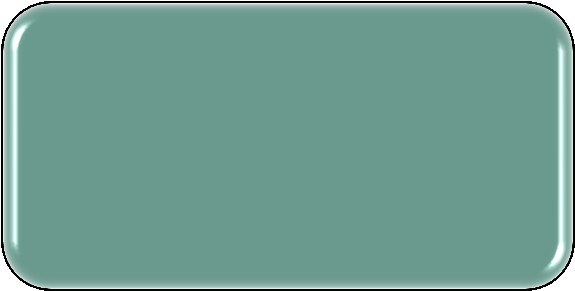 Bilgilendirme(Çocuktan beklenen davranış ne?)
Tekrar
Takip Etme(Çocuk bekleneni yerine getiriyor mu?)
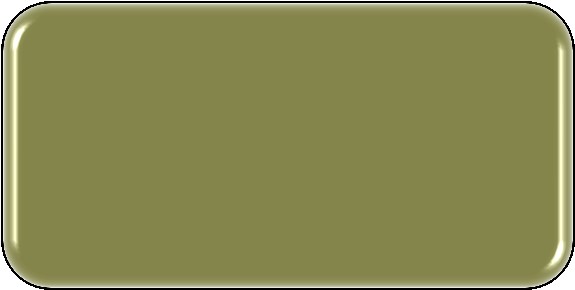 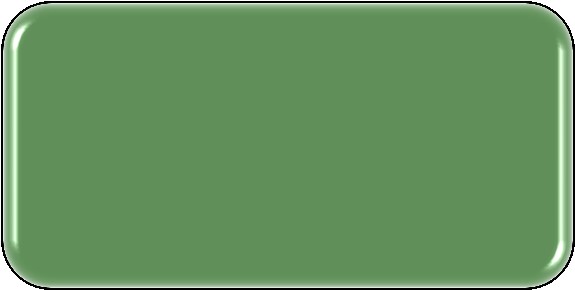 Hatırlatma
(Direnç durumlarında)
Geri Bildirimde(dönütte) Bulunma
Sorumluluk Bilinci Kazandırmada Bazı Öneriler
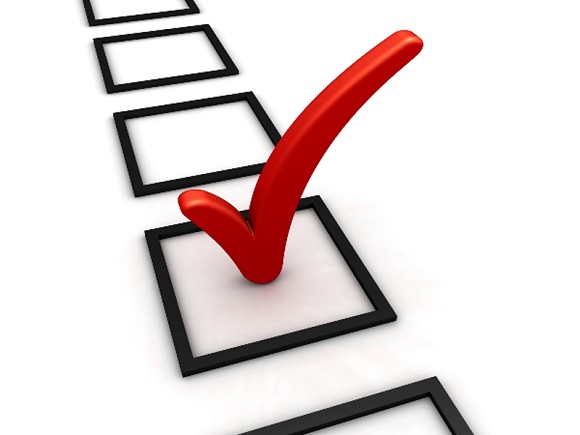